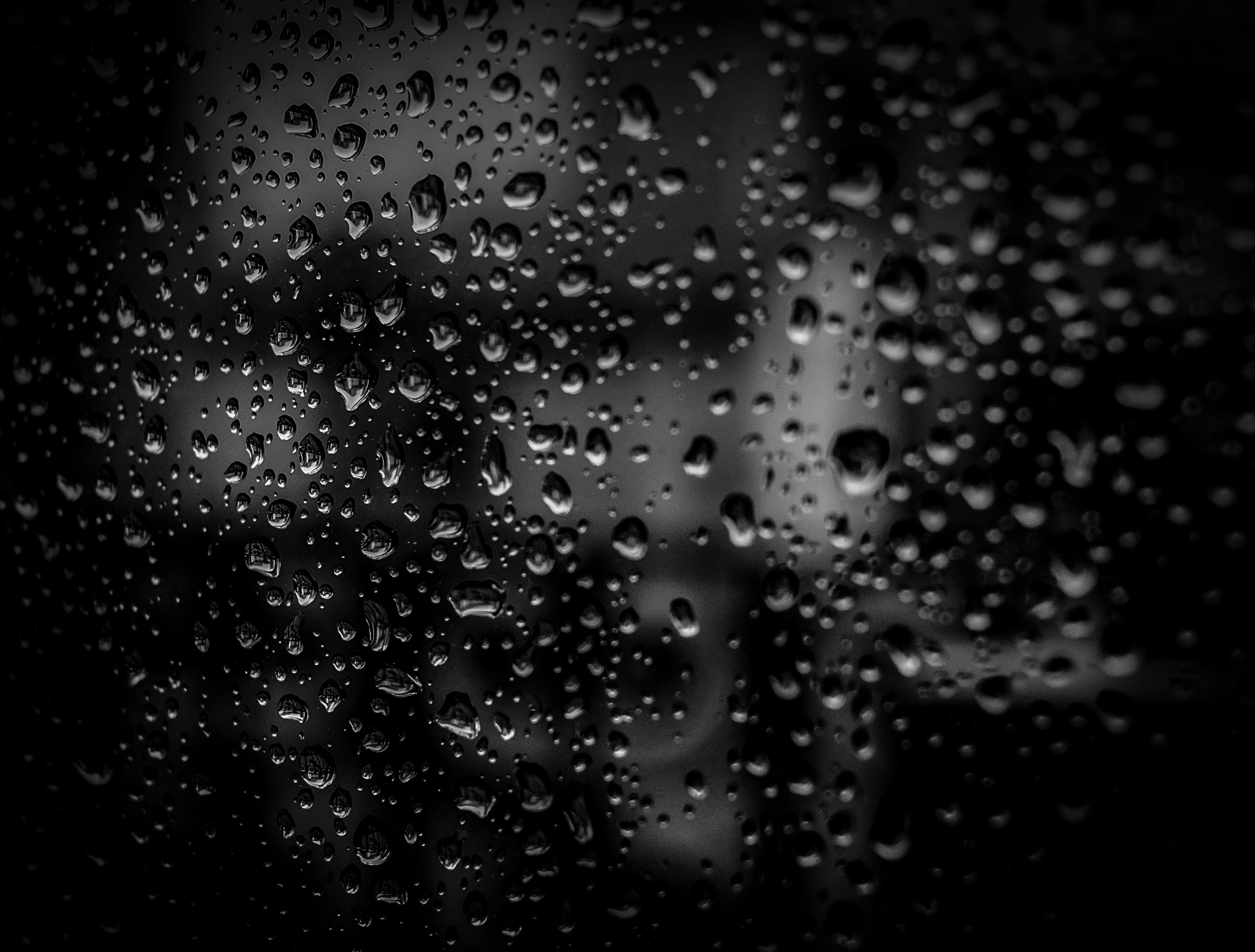 Conquering with
Zeal
Laodicea
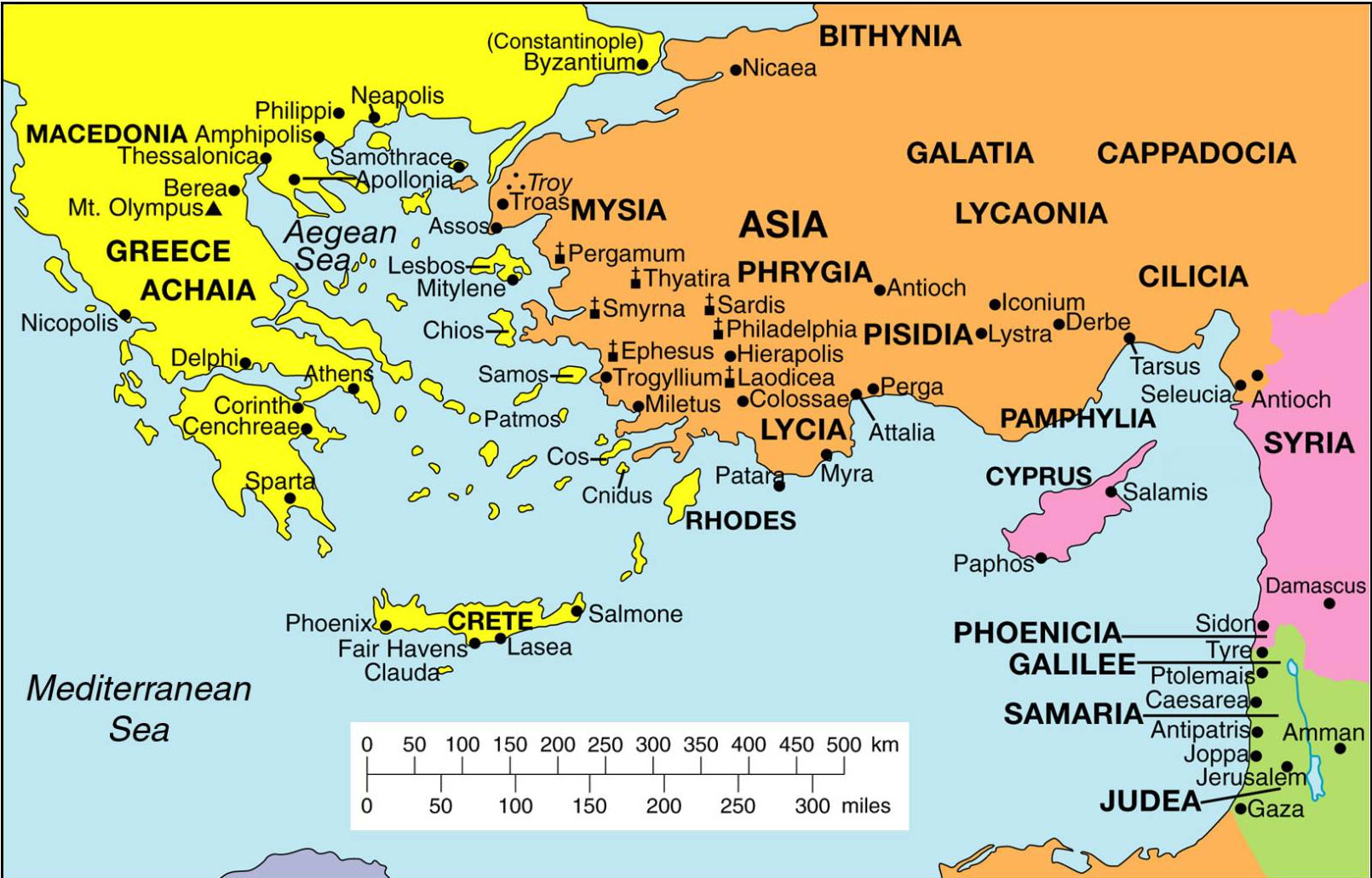 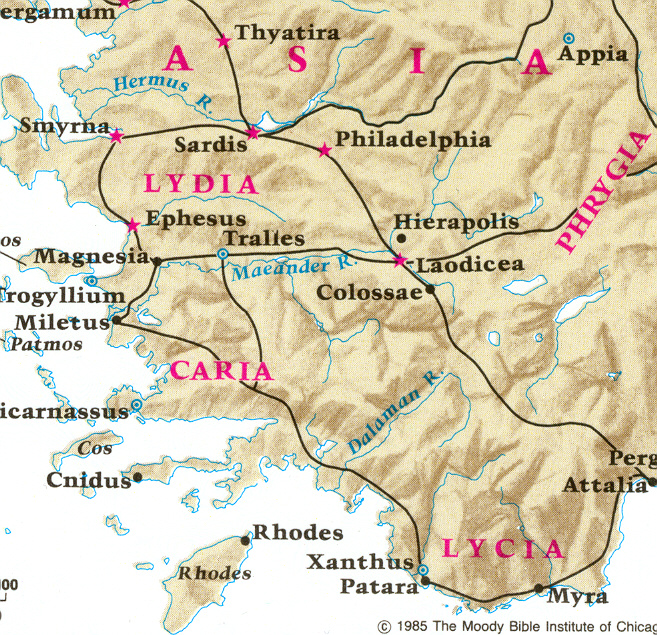 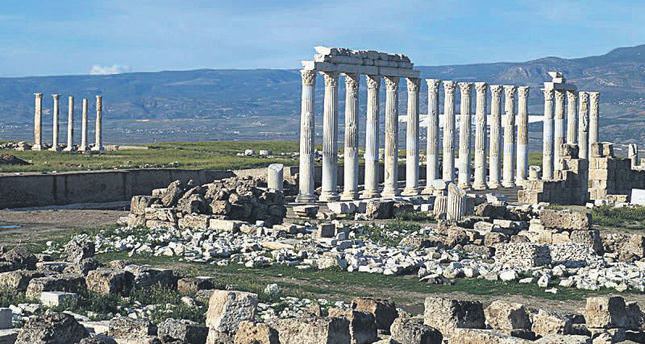 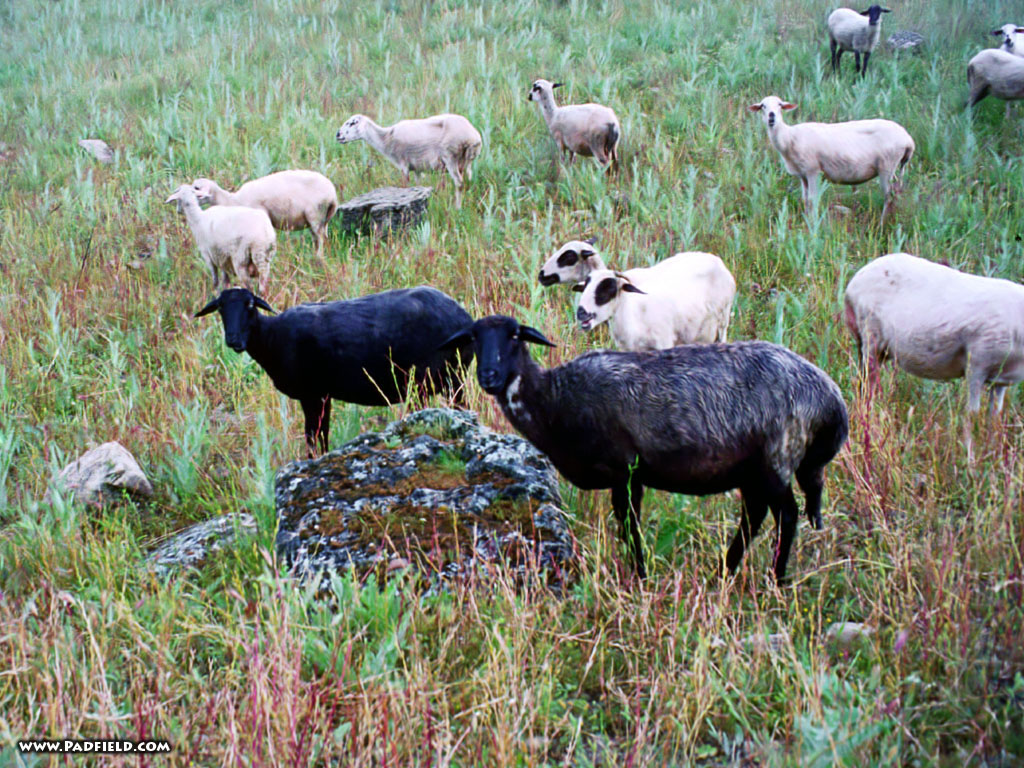 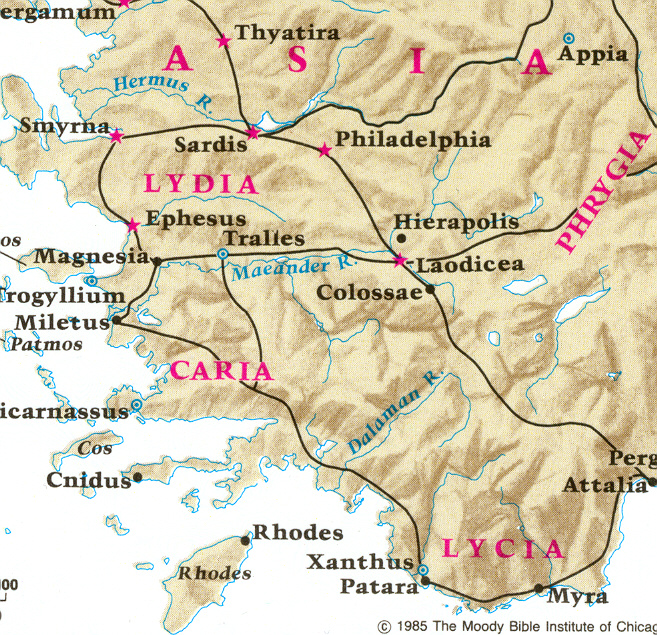 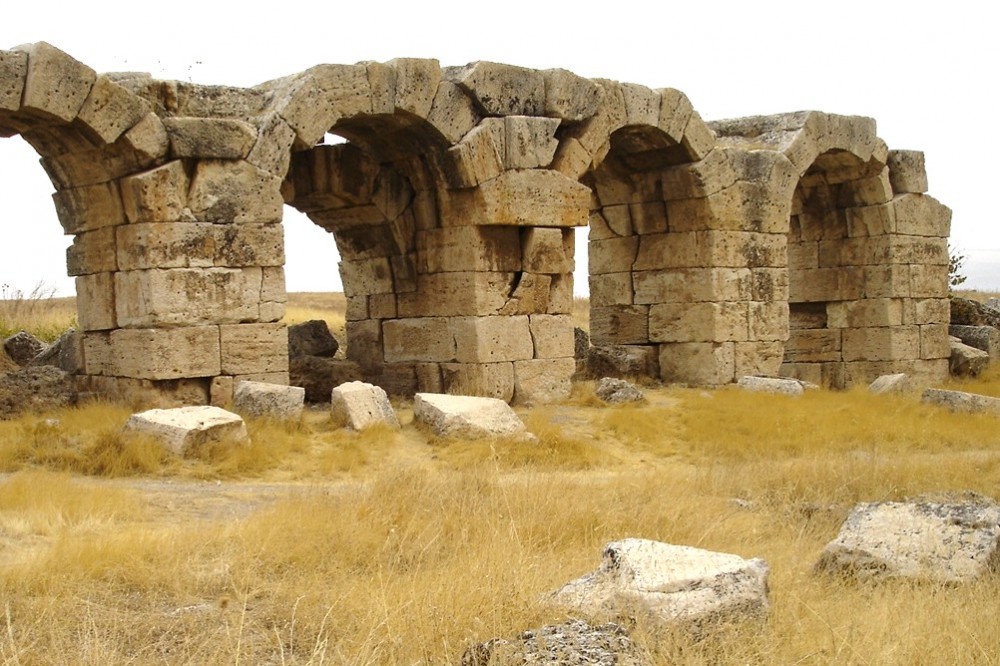 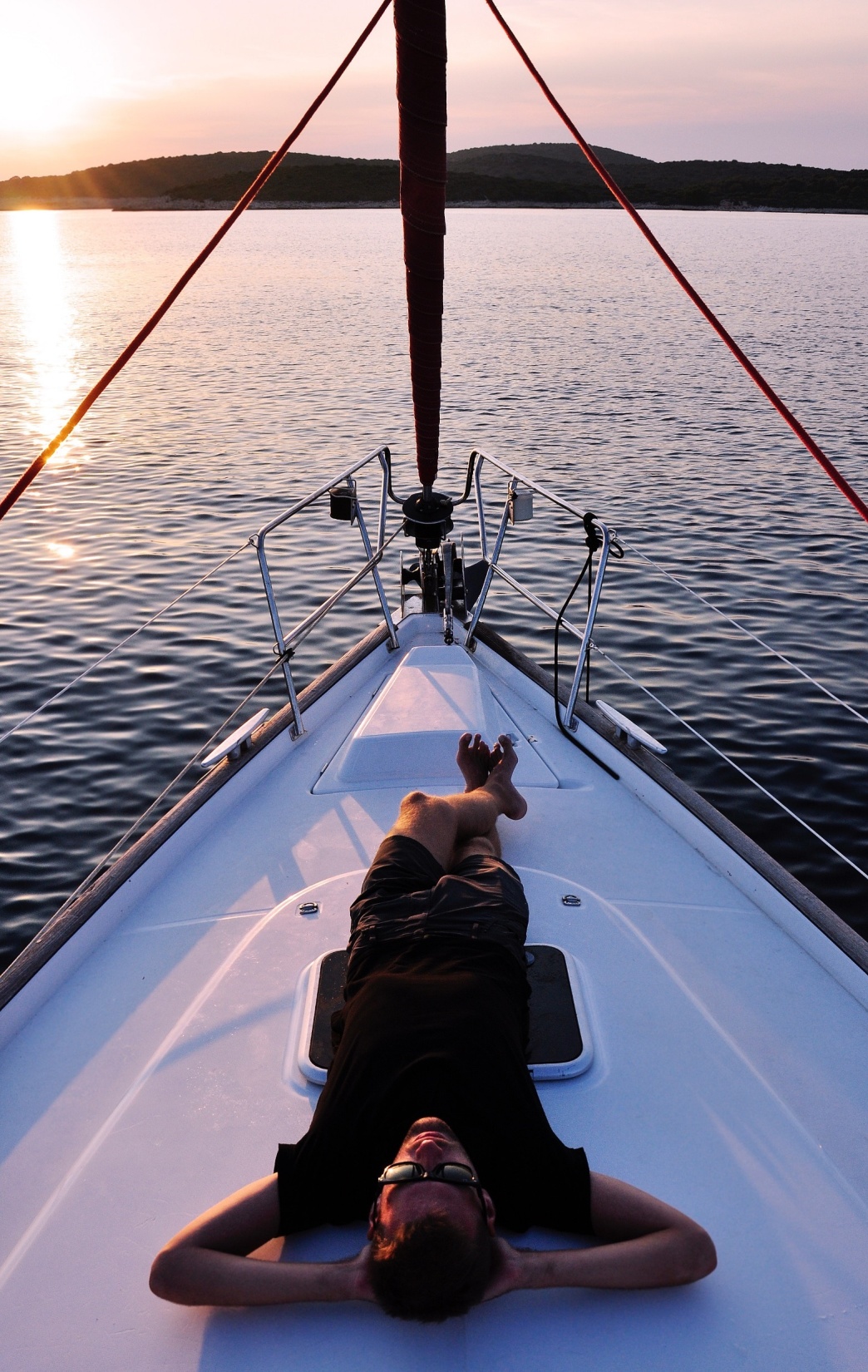 They thought they were:
But they were:
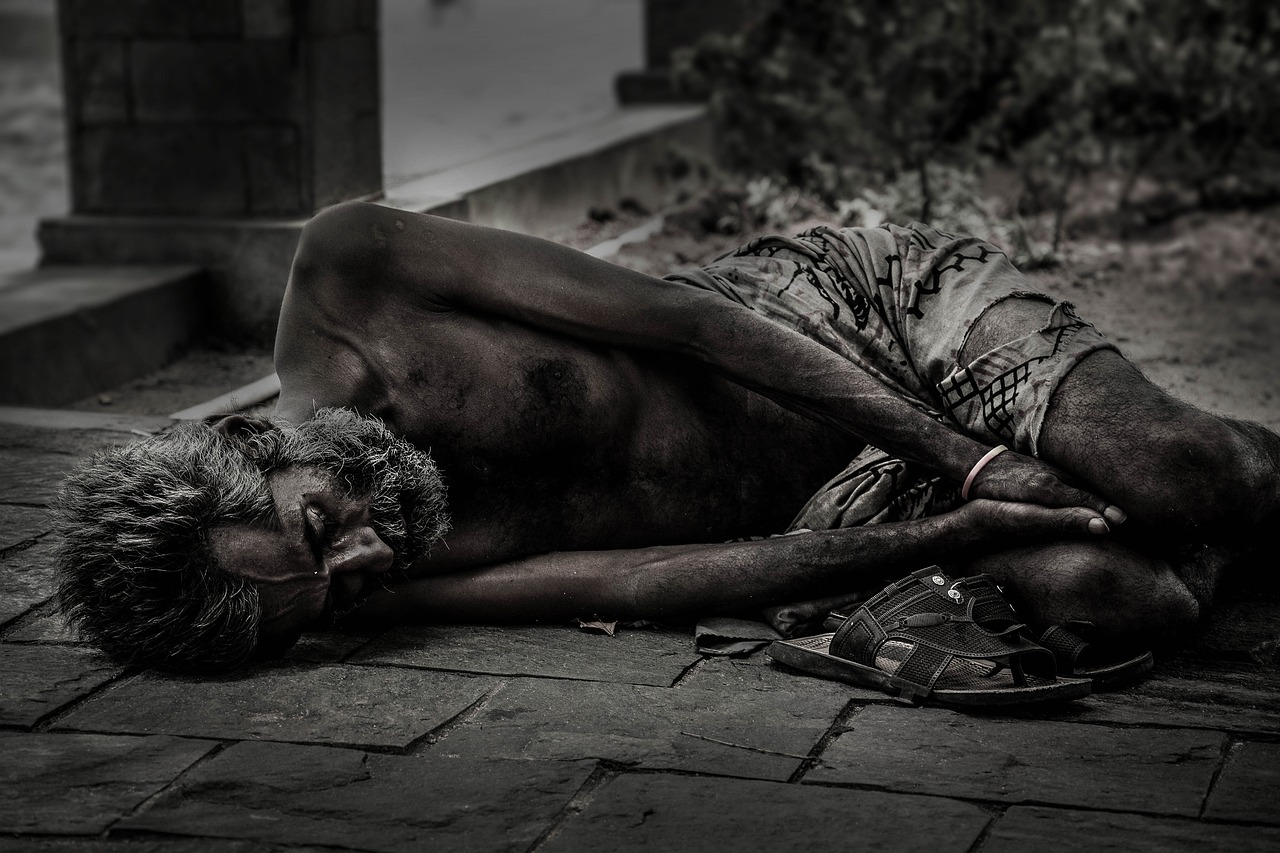 What were they doing wrong?
COLD
HOT
LUKEWARM
(Zealous for God)
(Not following God)
Bad place
Better place
Even Better!
Much better!
Best!
COLD
HOT
LUKEWARM
(Zealous for God)
(Not following God)
WORSTPLACE TO BE.
How do we fix it?
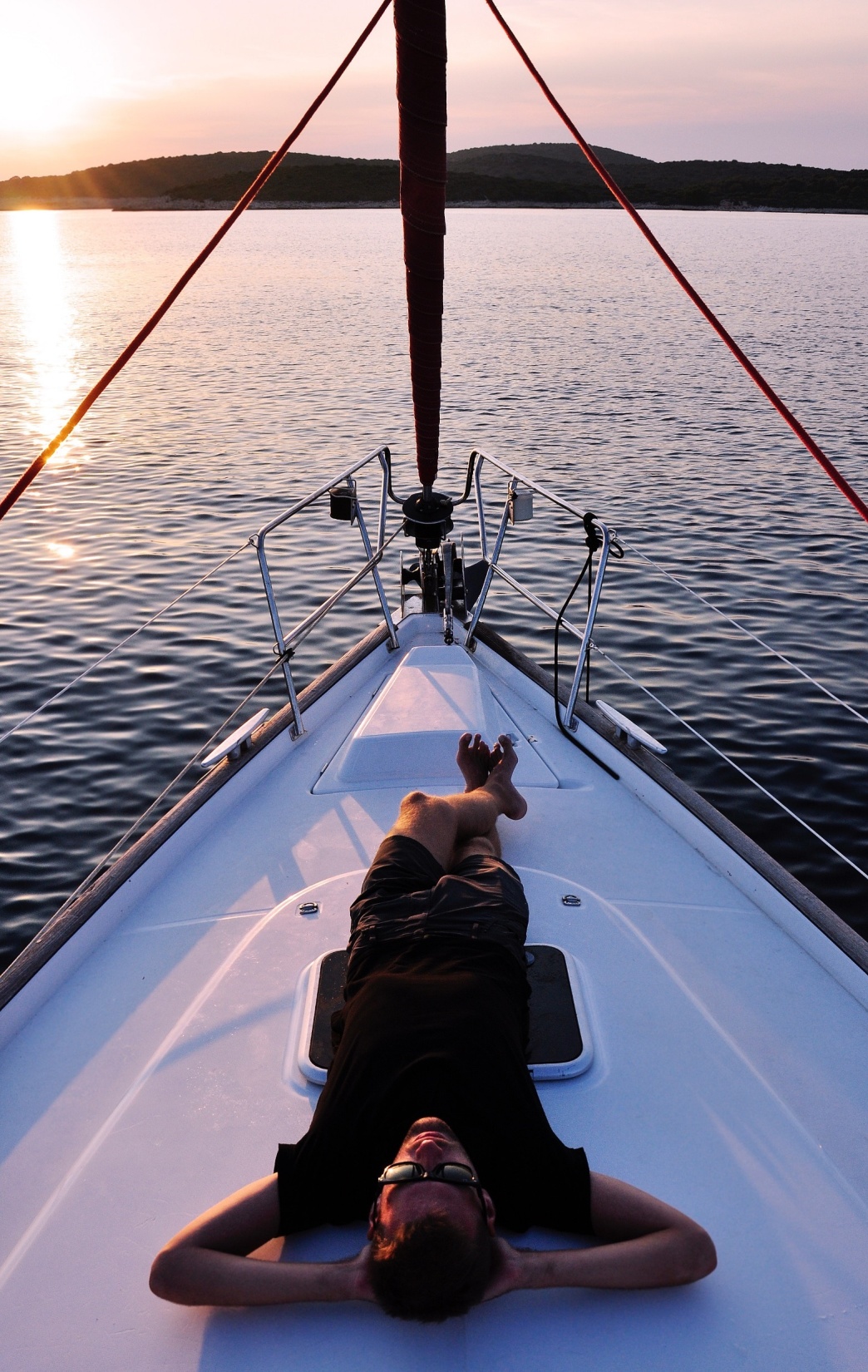 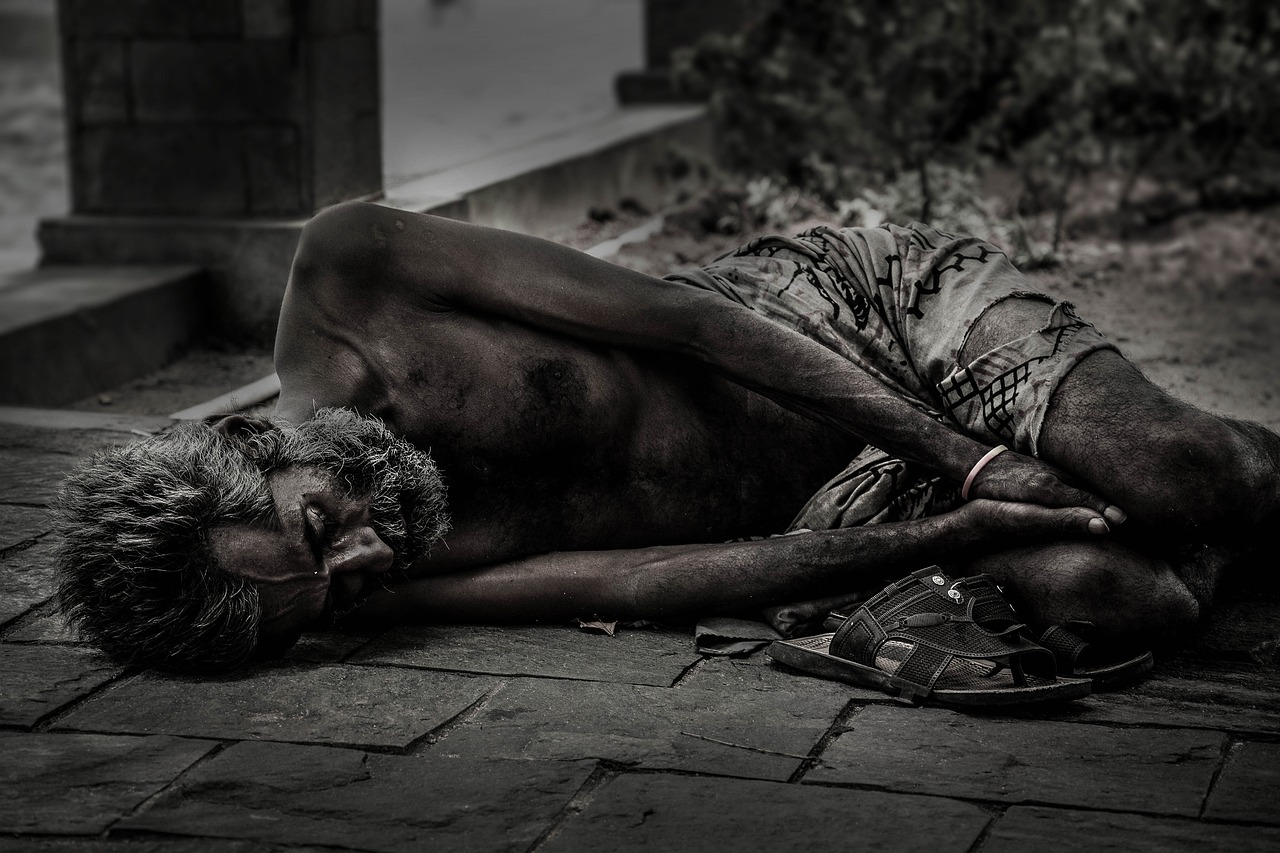 I need…
I need NOTHING.
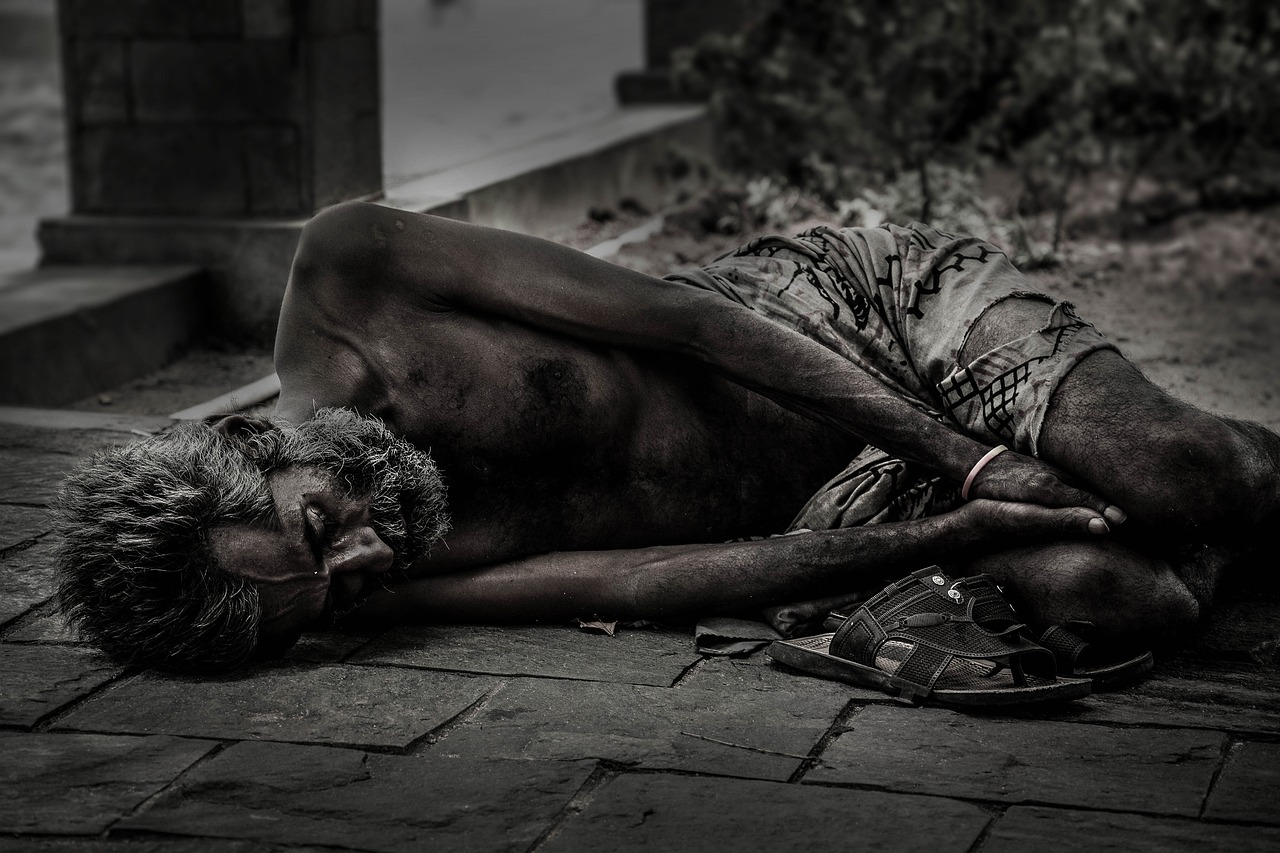 I need…
Gold
Clothes
Sight
This is a hard letter to read.
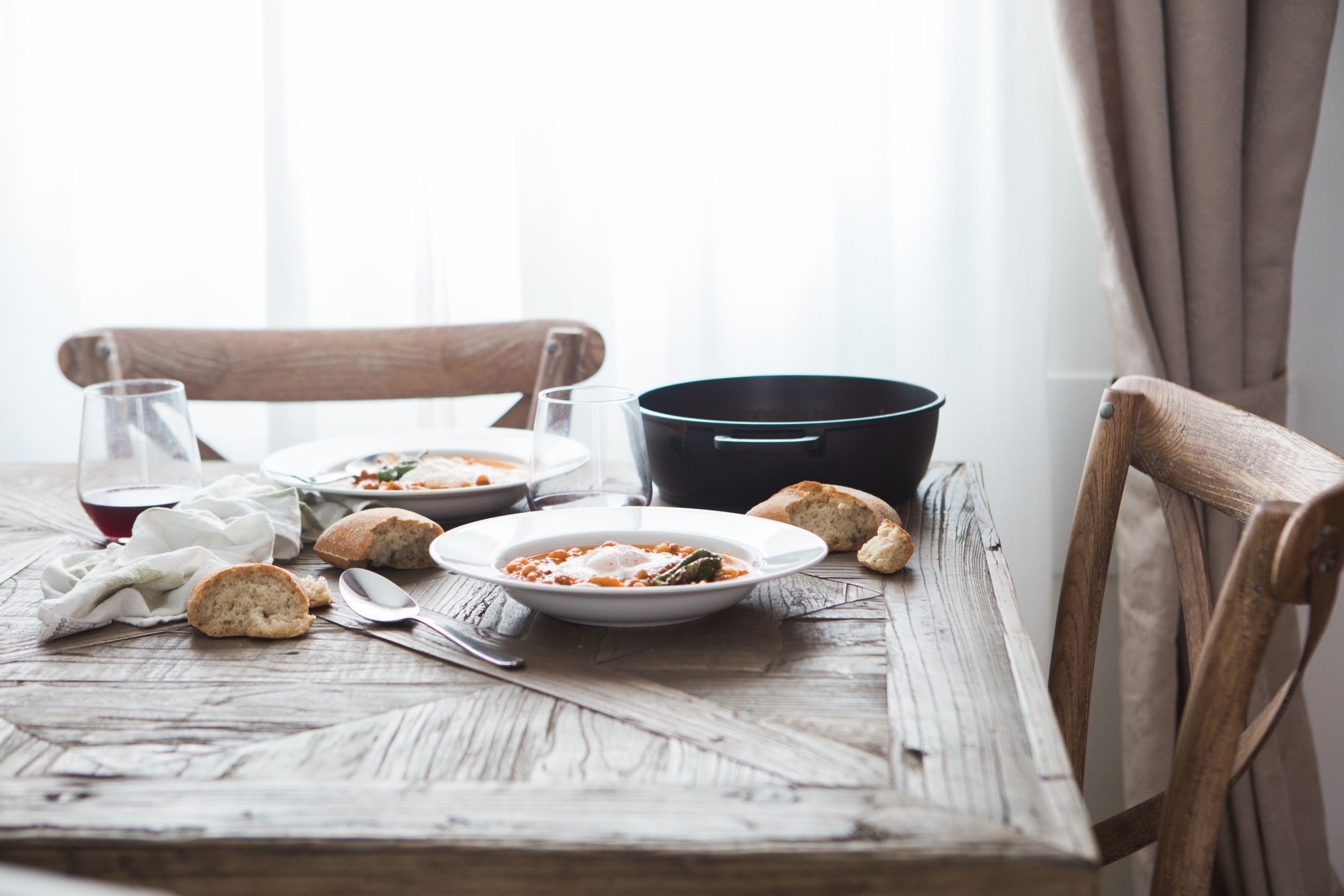 You have to want it.